وزارة التعليم العالي و البحث العلمي
جامعة 8 ماي 1945 قالمة
كلية العلوم الانسانية و الاجتماعية
 
 تخصص: تاريخ و حضارات المشرق الاسلامي

مقياس : مصادر تاريخ الاسلامي 



دور كتب الحوليات في كتابة لتاريخ الاسلامي 

(دراسة نموذج: تاريخ الخلفاء للخليفة بن خياط)

اعضاء الفوج:
عطايلية ايناس 
غرايبية ميساء
خطة البحث:
المقدمة
الفصل النظري: كتب الحوليات في تاريخ الاسلامي 
   المبحث 01: تعريف كتب الحوليات
   المبحث 02: أنواع كتب الحوليات
        المطلب 01: كتب تاريخ العام
        المطلب 02: كتب تاريخ المحلي
   المبحث 03: نماذج من كتب تاريخ العام و المحلي
الفصل التطبيقي: دراسة نموذج : تاريخ الخلفاء للخليفة بن خياط
   المبحث01: التعريف بمؤلف الكتاب
   المبحث02: جوانب الكتاب
     مطلب01:  سياسي
    مطلب 02:  العسكري 
   مطلب 03: الاقتصادي
   مطلب 04: الثقافي و العلمي
الخاتمة 
قائمة المصادر و المراجع
المقدمة:
تعتبر كتب الحوليات من المصادر التاريخية الهامة التي ساهمت في توثيق تاريخ الامة الاسلامية منذ بدايات نشأتها و حتى في العصور اللاحقة و قد اتسمت هذه الكتب بتركيزها على سرد الاحداث بشكل سنوي مما جعلها تساهم بشكل كبير في تقديم صور دقيقة لتطورات الاحداث في فترات زمنية محددة . من بين هذه الكتب التاريخية يبرز كتاب « تاريخ الخلفاء للخليفة بن خياط» كأحد أبرز النماذج التي يمكن أن تمثل دور الحوليات في كتابة التاريخ الاسلامي و من هنا لا يسعني سوى طرح الاشكال :
  فماهي هذه الحوليات؟ و كيف تختلف عن أنواع لبكتي التاريخية الاخرى؟
المبحث01: تعريف كتب الحوليات 


ويقصد بها الكتب التي ترصد وتسجل أحداث التاريخ الإسلامي وفق السنين من الجانب السياسي، الاقتصادي، الديني، الاجتماعي،...الخ؛ ، ويكون ذلك خلال الفترة التي عاشها المؤرخ المعاصر، أو التي سمع عنها المؤرخ الناقل ( زهراء بزهداء،المصادر التاريخية ،ص1) .
المبحث02:أنواع كتب الحوليات 
   مطلب01: كتب تاريخ العام :
التاريخ العام هو نمط من الكتابة التاريخية يتسم بشمولية موضوعاته وطابعها العالمي
أما موضوعاته عند الاخبارين المسلمين فهي تتناول تاريخ الأمم قبل الاسلام –من بدء الخليقة- ثم يتبع بسلسلة الأنبياء، وريخ الأمم قبيل الاسلام، ثم أيام العرب وانسابهم لتنتقل إلى
السيرة والمغازي وتنتهي بسرد الأحداث الاسلامية وغالبا ما  تعتمد أسلوبين من الكتابة التاريخية منها الحولي أو موضوعات(عبد الرحمان بلاغ، 2020 ، ص15)
المطلب02: كتب تاريخ المحلي:

وهي الحوليات التي ترتبط ببلد واحد وترتب الأحداث بها وفق السنين أيضاً، وقد ترتبط بعصر معين، وقد لا ترتبط بفترة محددة اللي:
اهتم بتدوين اخبار إقليم معين أو مدينة، ويدخل فيه كذلك تواريخ الأسر والدول المنفصلة، وقد بدء هذا   النوع من مطلع القرن 3ه ( عبد الحمان بلاغ ،2020، ص16 )
المبحث03: نماذج من كتب تاريخ العام و المحلي عام
  1-افتتاح الأندلس لابن القوطية (367ه_977م)
  2-السرة الأموية بقرطبة
3-نقط العروس في تواريخ الخلفاء لابن حزم الاندلسي 
4ـ تاريخ الرسل والملوك للطبري 
 5ـ الكامل في التاريخ لابن الأثير
6ـ النجوم الزاهرة في ملوك مصر والقاهرة لابن تغري بردي 
 7ـ السلوك لمعرفة دول الملوك للمقريزي
الفصل التطبيقي: دراسة نموذج: تاريخ الخلفاء للخليفة بن خياط:
المبحث 01:التعريف بصاحب الكتاب 
أبو عمرو خليفة بن خياط بن خليفة بن خياط الشيباني العصفري البصري(160 هـ - 240 هـ / 777م - 855م):
ولد سنة 160 هـ، ونشأ في البصرة في بيت علم فقد كان جده أبو هبيرة من أهل الحديث، وكان والده من رواة الحديث أيضاً، وحدث عنه ابنه خليفة. وتوفى خليفة سنة 240 هـ وهو ابن ثمانين سنة. صنف (التاريخ) عشرة أجزاء،              و(الطبقات)، وكان مستقيم الحديث،                                من متيقظي رواته
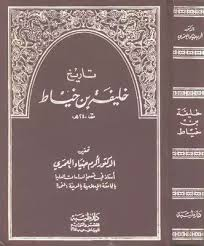 الخاتمة:

في ختام هذه الدراسة حول دور الكتب الحوليات في كتابة التاريخ الإسلامي، وخاصة من خلال كتاب "تاريخ الخلفاء" للخليفة بن خياط، يمكننا أن نستنتج أن هذه النوعية من الكتب تمثل مصدرًا بالغ الأهمية لفهم تطور التاريخ الإسلامي من منظور أحداث سنويّة، تكشف عن تغيرات سياسية، اجتماعية، وثقافية كبيرة في العالم الإسلامي. يعتبر "تاريخ الخلفاء" من أبرز الأمثلة على كيفية تسجيل الأحداث التي وقعت في فترات محددة، مما يسمح للمؤرخين المعاصرين والمستقبليين بتتبع تطور الأحداث بشكل زمني دقيق . لقد لعب كتاب الخليفة بن خياط دورًا أساسيًا في بناء سرد تاريخي يعتمد على تسجيل الأحداث بشكل منهجي، حيث قدم فيه معلومات قيمة عن الخلفاء، الفتن، الحروب، والفتوحات، إضافة إلى تناوله للعديد من الشخصيات الهامة في تاريخ الخلافة الإسلامية. كما أن الأسلوب الحولي الذي اعتمده الخليفة بن خياط يساهم في تقديم رؤية شاملة للأحداث، ما يعزز من قدرتنا على فهم العلاقة بين الأحداث السياسية والاجتماعية في تلك الفترة.
قائمة المصادر و المراجع :
شباب، تاريخ الخليفة خياط ، دار الكتب العلمية،ط1، لبنان، 1990
بلاغ عبد الرحمان ، مصادر الغرب الاسلامي ،كلية العلوم الانسانية و الاجتماعية، بشار،2020
بهزاء زهراء ، المصادر التاريخية (كتب الحوليات)، مركز مؤرخ